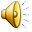 Вторник - заигрыши
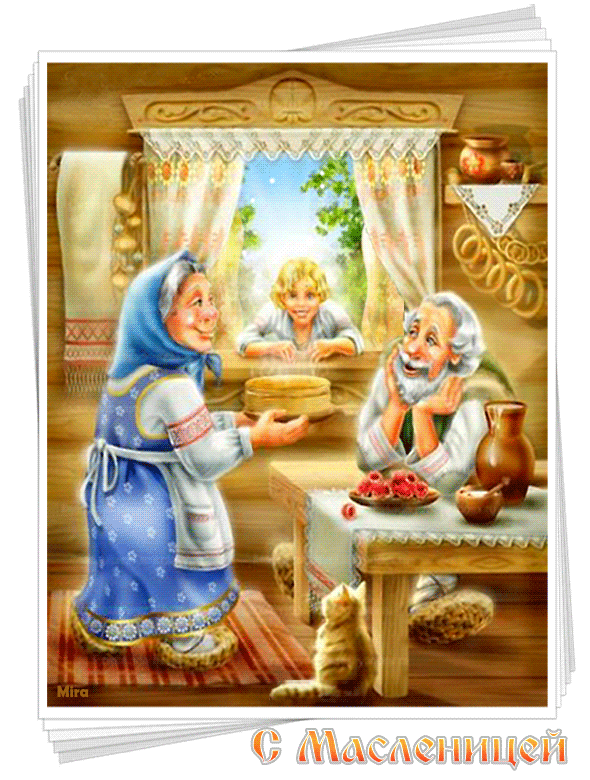 В этот день дети и взрослые ходили от дома к дому, 
    поздравляли с масленицей и
    выпрашивали блины:
  « Подайте широкой масленице!» Все ходили, 
друг к другу в гости, пели песни, шутили.
Среда -  лакомка
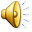 Тещи приглашали своих зятьев на блины. Теща ухаживала за зятем, готовила лучшие блюда, молодоженов сажали за  стол
 на почетное место. Где не было своих молодых, приглашали родных или соседских – лишь бы счастье в дом принесли. С этого дня  по деревне  катались на тройках  с бубенцами.
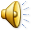 Четверг – разгуляй, широкий - четверг.
В этот день было больше всего развлечений. Начинался масленичный разгул. Устраивали конские бега, кулачные бои и борьбу. Строили снежный городок и брали его боем. Съезжали с гор на санях, лыжах. Катались на конях по деревне.
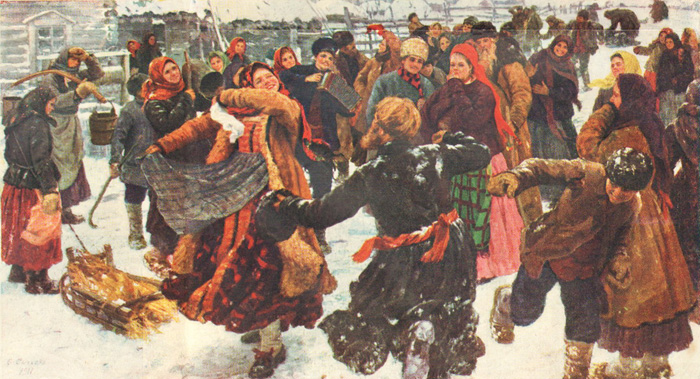 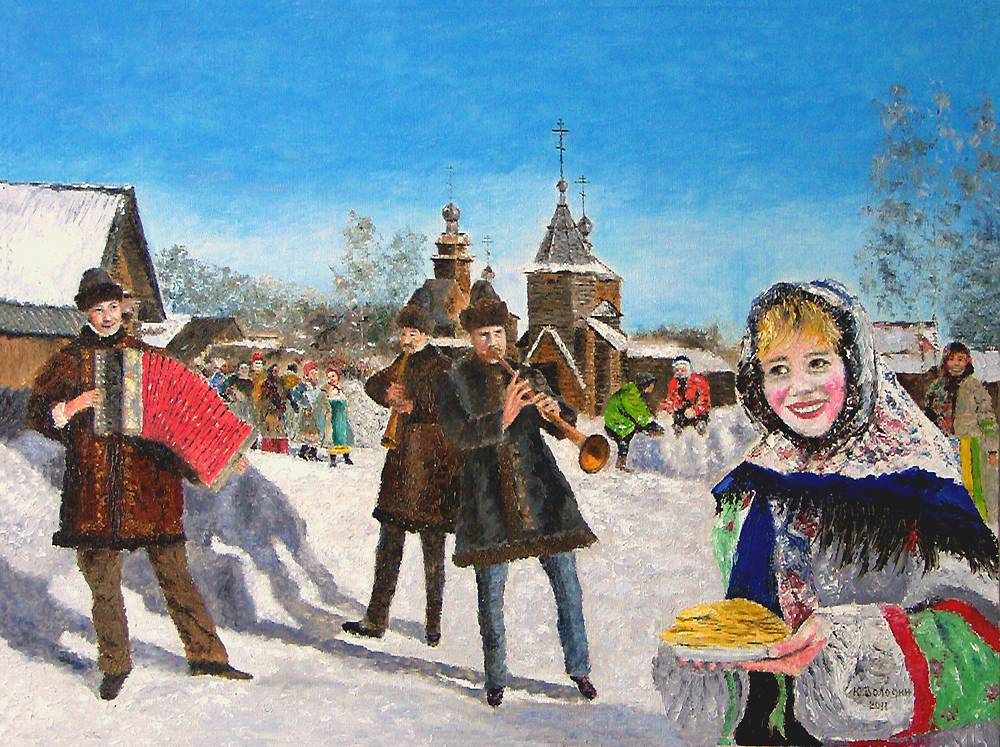 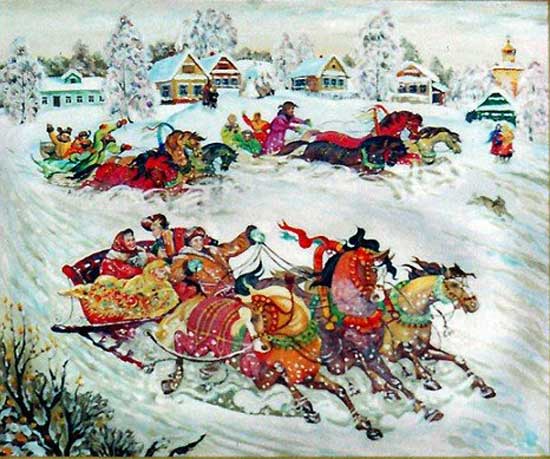